PHASES OF A FAMILY ROADTRIP
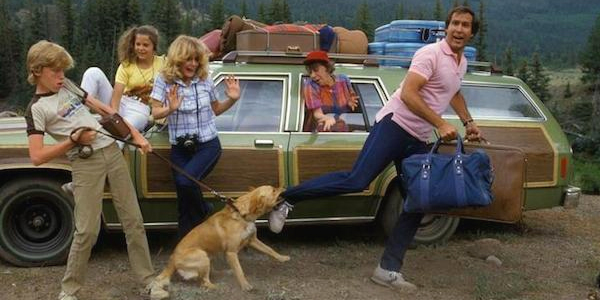 [Speaker Notes: PRAYER

How many of you guys have taken a long family road trip?!

We just took a family road trip to Pensacola Florida for spring break…some kind friends offered us their place down there.

I’ve done enough of these now with my two HUGE teenage sons that these road trips typically have 3 phases:]
PHASES OF A FAMILY ROADTRIP
1. Can we just leave already?!
[Speaker Notes: Can we just leave already?! 

This phase actually starts the night before….when it dawns on you that you’re leaving in 8 hours.
Sets off this frenzy of prepping and packing 
Tell the kids to water the plants (which means even the fake ones get watered)
Empty the trash
Oh man, who’s going to take care of the dog?! Which sets off a discussion about why you even have a dog in the first place! Which is always helpful in that moment.
Here’s a FREE MARRIAGE TIP – DON’T GO THERE IN THAT MOMENT

this carries over to morning when we back out…pull back in…back out…pull back in (because someone forgot something) 

FINALLY get out on the highway 

there’s a point….a place on the map....an imaginary wall somewhere - it’s the POINT OF NO RETURN
I can breathe because that’s the point where we can’t turn back. 

We’re really going!

so there’s this excitement as you talk about where you’re going and what you’ll do when you get there]
PHASES OF A FAMILY ROADTRIP
1. Can we just leave already?!
2. If I had only known it was really going to take this long…
[Speaker Notes: (2) If I had only known it was really going to take this long... 

You know what I’m talking about…THE MORNING COFFEE IN YOUR THERMOS HAS DRIED UP – 

THE CAFFEINE starts to wear off

you’re driving from Shreveport Nowhere to Mobile Nowhere and it feels like 6 hours of longest stretch of NOTHING. 

In fact, scientists have proven that your brain begins to turn to mush…and I can prove it.]
Portrait of…Elvis?
[Speaker Notes: I even bought this painting at the Cajun Landing restaurant in Alexandria Louisiana (which everyone knows is the fine art capital of the world). 
I don’t know why….really
My family was all in the bathroom and this was on the wall
It had been marked down from $50 to $20
I wasn’t sure, but think it’s a portrait of Elvis
The lady who took my $20 bill chuckled and said “Well it’s yours now...”

Then, everyone starts to gets hangry again…and agrees to stop and eat but there’s no consensus…McD’s, Whataburger…and finally everyone agrees – and as you pull up to the Chic-fil-A you realize that it is SUNDAY!

Followed by bathroom breaks because the kids decided to get 1,000 ounce BIG GULPS at the last stop…but you get there and the restrooms do not pass the “cleanliness” test for your wife…

This is where you say “If I had only known it was really going to take this long...”

Are you feeling me yet? I mean we’re 8 weeks into Summit...you should have this authenticity thing down by now.]
PHASES OF A FAMILY ROADTRIP
1.  Can we just leave already?!
2. If I had only known it was really going to take this long…
3. Funky smells and “Don’t touch me!”
[Speaker Notes: (3) Funky smells and “Don’t touch me!” phase 

This is the phase where you start noticing all the clutter and trash piling up all through the car...shoes and socks

In your mind you start trying to guess at the smells coming from the back seat – feet? petrified french fries? Or worse?

usually about that time you get stuck in traffic - there’s a wreck - some construction - detours 

and guys I have been called a lot of things, but PATIENT has never been one of them 

annoyance begins to set in / like a low grade fever – can feel your blood pressure rising – and so can everyone else

Leads to full blown acting out… DEFCON 1 - From the back seat, you hear “Don’t touch me!....He touched me first!”

- Just about the time that you think you’re going to have to call community guys because you’re going to physically harm the kids, you arrive and somehow you forget all about that 12 hours of torture]
Psalm 121
A Traveler’s Hymn
[Speaker Notes: I start with this….because the reality is that we are ALL travelers and we are ALWAYS traveling.  
This is a psalm we need to know. Why? 

Because we are on a journey through life - and life has its own PHASES – its ups and downs. High points of excitement. Joy. Pleasure. And also pain. Questions. Fear. Doubt. 

And it’s easy to get discouraged. It’s easy to keep our eyes down as we travel and forget where our help comes from…and who is protecting us as we travel. 

OK….let’s attempt to redeem the rest of this time...OPEN UP TO PSALM 121
Let’s start with the description of this psalm - “A Song of Ascent”. 

These were songs sung by God’s people as they traveled 3 times a year back to Jerusalem for certain festivals. 

There’s something important about music and songs! We sing as we travel. Runners listen to music. Athletes prep with music. Soldiers sing as they march. I listen to my road trip playlist as I navigate those phases. 
Commentators call Psalm 121 a “travelers hymn” and a “soldier’s song” – God’s people would sing these songs back and forth to each other as they would travel to encourage each other as the journey wore on.

God knows about the PHASES we go through in this journey called life and He gave us this song THIS MORNING…and he wants us to understand some very important principles as we travel - 

HE WANTS US TO BE GOOD TRAVELERS…..AND LET’S JUST POINT OUT 3 MARKS OF A GOOD TRAVELER FROM THIS PSALM]
MARKS OF A GOOD TRAVELER
1. Good travelers keep their eyes up.

I lift up my eyes to the hills –
From where does my help come?
								(Psalm 121:1)
[Speaker Notes: (1) GOOD TRAVELERS KEEP THEIR EYES UP

Psalm 121
A song of ascents.
1 I lift up my eyes to the hills—
    from where does my help come?

These journeys for Israel were long and difficult. Through the desert. Heat and cold. Dangers from wildlife. Through areas filled with bandits who knew folks were traveling. They got tired. It was hot.

So, the psalmist goes straight to the point - get your eyes up off the path! Look up! 

LET’S ALL DO THIS…LOOK UP AT THE CEILING JUST FOR A SEC
- when your eyes are up, you don’t see the floor, you don’t see the others around you…the stuff you’re stepping in
Here’s the test - Where (or to whom) do you go first when you are faced with an obstacle, difficult trial, or sudden adversity? 

- maybe you’re dealing with it now - job change. trouble with your wife. rebellious kid. sin struggle. work is frustrating. 
We can get so distracted and weighed down by our problems on our journey…we continue looking down. Life is hard. And when life hits men... 

He doesn’t say look back, remember the good ole days

He doesn’t say look within, or read some self-help books and think positive thoughts

He doesn’t say look around at others (certainly a role for godly men in your life). 

- He says Look up! And remember where your help really comes from…]
MARKS OF A GOOD TRAVELER
2. Good travelers remember that God is bigger than their problems.

My help comes from the Lord, 
	who made heaven and earth.															(Psalm 121:2)
[Speaker Notes: (2) GOD IS BIGGER THAN YOUR PROBLEMS
2 My help comes from the Lord,
    who made heaven and earth.

There’s a lot of power in that little tag line after Lord - He’s saying to us weary travelers - God’s got this! He made the entire earth. He can handle this if we let him. If get our eyes up. 

My biggest problem is a perspective problem – I see my problems as HUGE and God as SMALL. 

David is reminding us that we need to correct our perspective – WE NEED GLASSES….TO SEE THE TRUTH

And travelers need a compass – not a road map. Roads change. Traffic. Detours. Construction. To get home, I just need to know I’m moving north. For us travelers a COMPASS tells us our due north. And Scripture is our compass.

Also, as we HELP each other, if we’re not directing that person in need back to the Creator, then we are not giving them TRUE hope. 

If we are not counseling biblically, we are asking them to keep their eyes down…]
Steve
[Speaker Notes: Story of Steve

I get to work with the homeless community here in Dallas. I wanted to understand more about their struggles and who they were. 

Even for just a small amount of time – so I decided to spend the night at UGM

So, I went to the Bridge, rode the bus, ate their food, went to chapel, showered, and slept there. GOT TO TALK TO THE MEN

Met Steve. He was homeless, just out of jail. No family. No money. No place to stay

Do you have a faith? Whips out his little bible and starts to read to me from Psalm 18 – God is my refuge. My fortress. Deliverer.

“This little bible is falling apart, but it is the ONLY thing that has held me together”

Steve began attending Watermark…living with a WM family...one of the men here in Summit...through our Faith at Work program, began working for a WM family in their warehouse...and growing spiritually.

As with any traveler, he’s had ups and downs since...and we don’t know the end of his story, but He was trusting God to hold him together. And that’s good advice for us travelers

Good travelers KEEP THEIR PERSPECTIVE….THEY REMEMBER THAT GOD IS BIGGER THAN THEIR PROBLEMS.]
MARKS OF A GOOD TRAVELER
3. Good travelers get good sleep.
…he who keeps you will not slumber (v. 3)
…he who keeps Israel will neither slumber nor sleep (v. 4)
The Lord is your keeper ... (v. 5)
The Lord will keep you from all evil—He will keep your life (v. 7)
The Lord will keep your going out and your coming in from this time forth and forevermore. (v. 8)
[Speaker Notes: (3) GOOD TRAVELERS GET GOOD SLEEP - GOD DOESN’T SLEEP…SO YOU CAN!
On the journey there were many dangers…SAME FOR US.

On the journey someone always stays awake for protection. 

In our journey, it doesn’t make sense for all of us to stay awake. The Lord is always watching. He is always awake. HE NEVER SLEEPS….NEVER SLUMBERS
Look at the rest of this passage! 

3 He will not let your foot be moved—
    he who keeps you will not slumber;
4 Behold, he who keeps Israel
    will neither slumber nor sleep.
5 The Lord is your keeper—
    the Lord is your shade on your right hand;
6 the sun shall not strike you by day,
    nor the moon by night.
7 The Lord will keep you from all evil—
    he will keep your life;
8 the Lord will keep your going out and your coming in
    from this time forth and forevermore.

Hebrew word “shamar” means “keep” - keep, keeper, protect, and guard.

I’ve got a little ADD, but when God uses the same word 6 times in 8 verses, pretty safe to say that God might be trying to communicate something important. Means protection…guarding…keeping watch. 

Same word appears in its Greek form in the NT. At the end of his life, Paul says “I am not ashamed, for I know whom I have believed and I am convinced that He is able to GUARD (Greek version of that word which means keep) what I have entrusted him until that day.” (2 Tim.1:12) PAUL IS SAYING I AM TRUSTING GOD FOR MY ETERNITY…..AND YOU CAN TOO.
Reality is that we all battle fear/anxiety. Fears about the future. We are prone to wander. We shift our problems onto us rather than God. We have trouble sleeping.

In fact, he created man to sleep as a daily reminder that we are dependent on him. 
Maybe you fear a job transition. In the midst of trouble with your wife. Rebellious kid. Illness. Maybe you’re nearing retirement and wondering what God has for you next? We can sleep in peace. Because we know God is awake. 

The perfect antidote for fear is trust in God. 

The greatest respect we can give our earthly fathers is to trust what they tell us. Same for our kids. We are honored best when they believe what we tell them. 

Our heavenly father is saying BELIEVE ME…TRUST ME. Nothing in your life is a surprise to God. 

He will protect your soul. If you can trust him with your eternal salvation -your very soul - you can trust him with your circumstances. 

LET’S BE VERY CLEAR – GOD DOES NOT PROMISE TO CHANGE YOUR CIRCUMSTANCES.

You don’t come to God because he’s going to improve your situation…you come because He’s the MAKER OF HEAVEN AND EARTH. HE KEEPS YOUR SOUL. 

His wisdom will help change your perspective. HE WILL GIVE YOU NEW GLASSES]
A Good Traveler:
Keeps his eyes up.
[Speaker Notes: Conclusion:

So, we had a great time on our road trip. But there’s always something sweet about coming home right? 
We travelled back from Florida….through Alabama…Mississippi…Louisiana…and then crossed the state line. 

There’s a funny thing my wife and I do every time - We sing the state song of Texas (As much as we can remember)! 

My kids LOVE this (NOT). 
But here’s the point - my license says I’m a citizen of Texas. Not those other places. 

I travel through them...follow their laws while I’m there. Stop at their rest stops. Eat their different foods. Listen to their music on the radio. Even buy their paintings. 

But who I am (a citizen of Texas) never changes. 

Men, in this journey of life, we are travelers facing all kinds of trouble and questions. But God is teaching us how to be good travelers. And he is reminding us that we are citizens of HEAVEN…not EARTH.

And to summarize - good travelers: 

(1) keep their eyes up. To look to him and him alone for help…for answers…for encouragement.]
A Good Traveler:
Keeps his eyes up.
Remembers that God is bigger than his problems.
[Speaker Notes: A good traveler keeps his perspective

(2) remembers that God is bigger than his problems. God is the maker of heaven and earth. THE MAKER OF HEAVEN AND EARTH!!!!

LET’S PUT ON OUR GLASSES! KEEP OUR PERSPECTIVE. 

HE can handle whatever we’re experiencing.]
A Good Traveler:
Keeps his eyes up.
Remembers that God is bigger than his problems.
Knows that God doesn’t sleep...so he can.
[Speaker Notes: (3) God doesn’t sleep…so you can! 

Good travelers get good sleep. God KEEPS us. He guards, protects, and watches over us - to the end. 
If you have placed your trust in God for salvation - accepted his provision via his son Jesus – his death, burial and resurrection, then your citizenship is in heaven. That never changes! 

You know how this all ends. Regardless of where you are in this book. You’ve read the end of the book. God has crushed sin and death. He has overcome it all. Promises we will spend eternity with him.

And that means we can travel well today! Let’s do that together…

PRAYER]